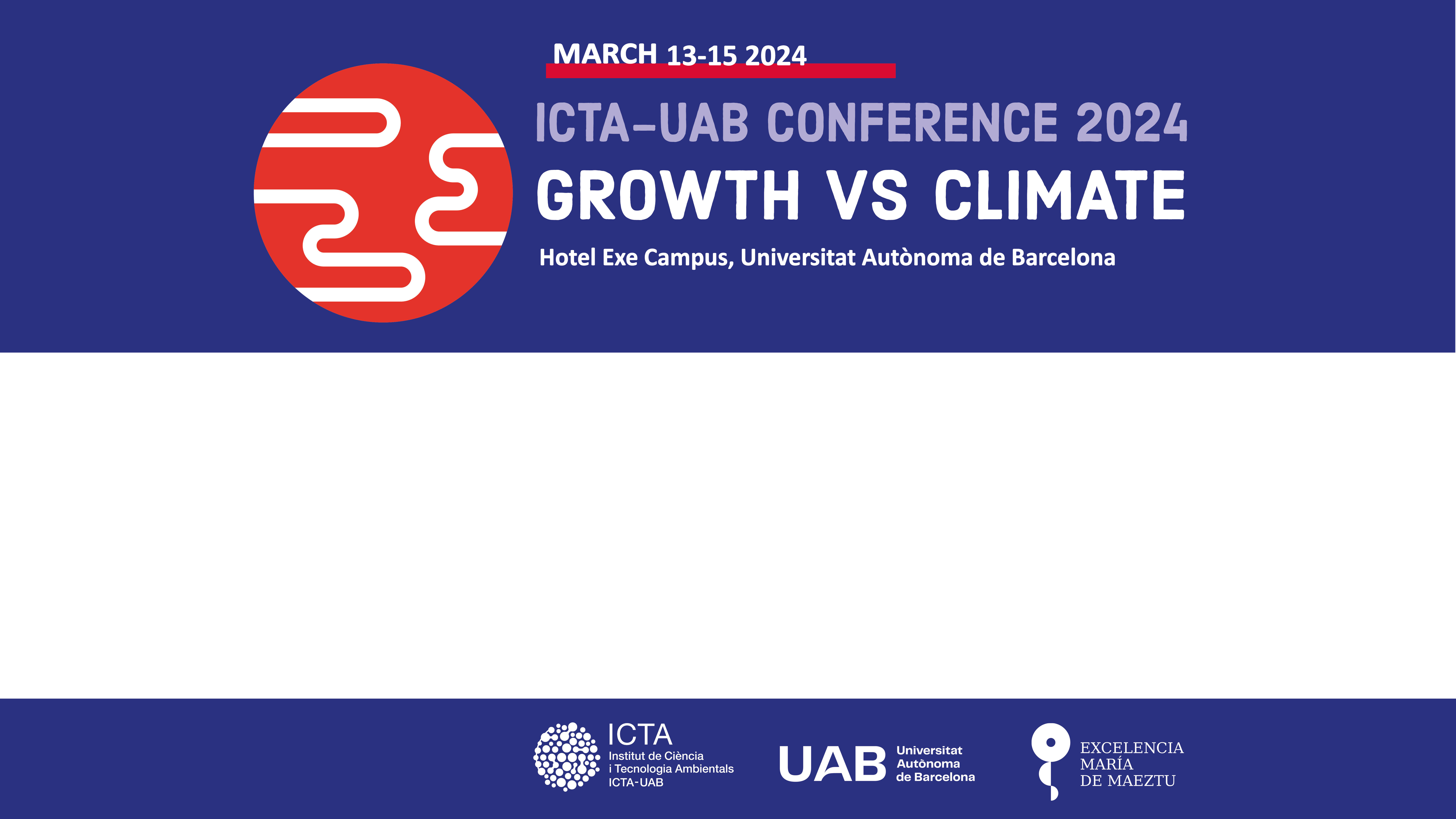 Name and surname
Place of work
Email or pone (optional)
Title of your presentation
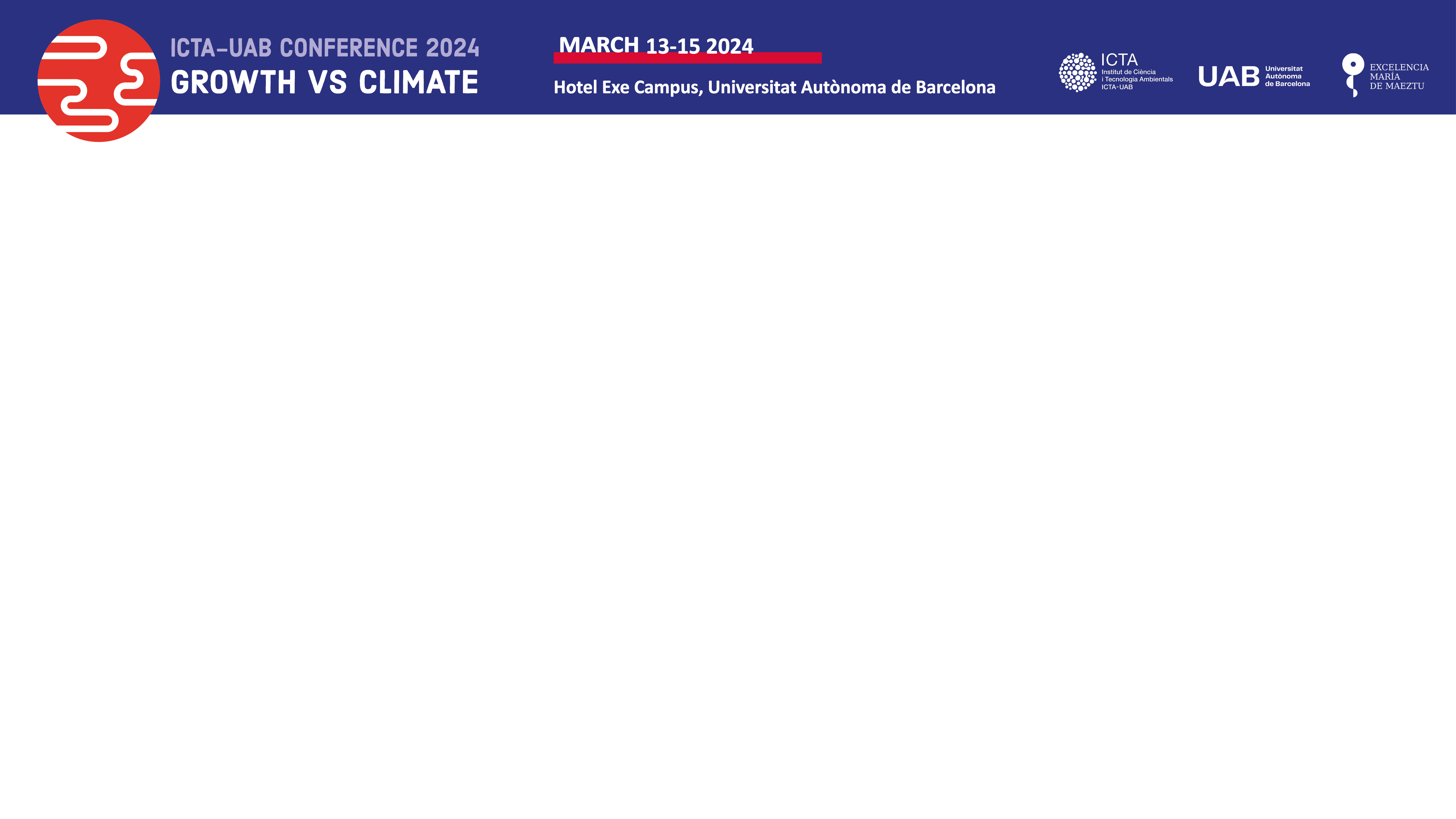 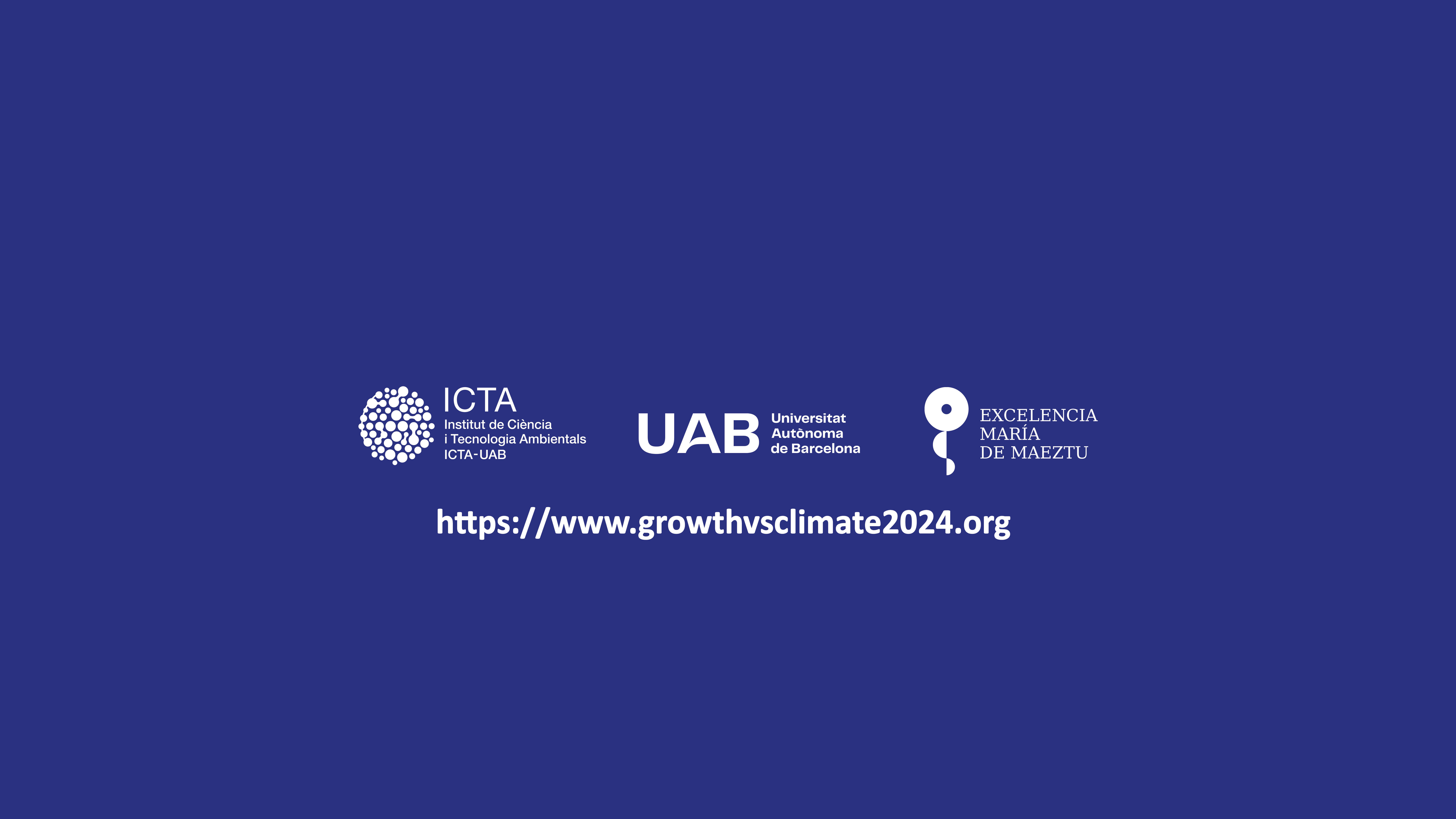